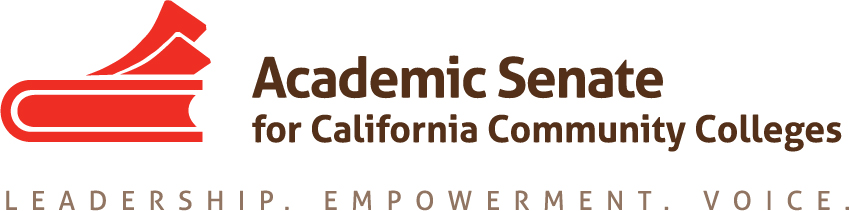 Accreditation:Expanding our Perceptions
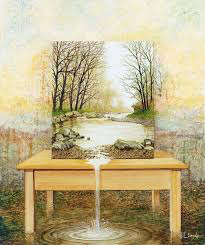 Sam Foster, At-Large Representative
Ginni May, Area A Representative, Accreditation Committee Chair
Conan McKay, Area B Representative


Spring 2018 Plenary Session, San Mateo Marriott
Overview
Academic Senate Role in Accreditation
What is Accreditation?
Regional 
National 
Programmatic 
ACCJC Changes
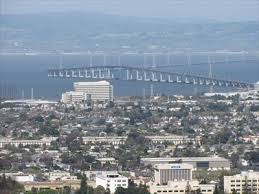 Spring 2018 Plenary Session, San Mateo Marriott
Academic Senate Role in Accreditation
Title 5 §53200 – The “10+1”
(c) “Academic and professional matters” means the following policy development and implementation matters: 
(7) faculty roles and involvement in accreditation processes, including self-study and annual reports 
(d) “Consult collegially” means that the district governing board shall develop policies on academic and professional matters through either or both of the following methods, according to its own discretion:
	(1) relying primarily upon the advice and judgment of the academic senate; or
	(2) agreeing that the district governing board, or such representatives as it may designate, 	and the representatives of the academic senate shall have the obligation to reach mutual 	agreement by written resolution, regulation, or policy of the governing board effectuating 	such recommendations.
Spring 2018 Plenary Session, San Mateo Marriott
What is Accreditation?
Quality assurance through external peer review
Assurance that students and employers can trust the quality of the education received
Some (most) universities accept only academic credits/degrees from regional or national accredited institutions
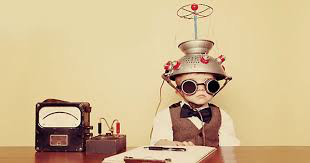 Spring 2018 Plenary Session, San Mateo Marriott
What is Accreditation?
Accreditors—private educational organizations (nongovernmental) 
Voluntary, Non-Governmental—Colleges must be regionally or nationally accredited to qualify for federal financial aid
Must be authorized to operate by the USDE
NACIQI provides recommendations on accrediting agencies to the USDE
Spring 2018 Plenary Session, San Mateo Marriott
What is Accreditation?
Institutional Accreditors 
Regional: includes ACCJC, ACS WASC, WSCUC
National: includes DEAC
Voluntary, but required for institutions to be eligible to receive federal financial aid
Programmatic or Specialized Accreditors 
Dental, Nursing, Funeral Services, and more
Institutional accreditation is usually needed as well to be eligible to receive federal financial aid
Spring 2018 Plenary Session, San Mateo Marriott
[Speaker Notes: DEAC for example, Anaheim University – TESOL, Filmmaking, Management, International Business,
Some institutions will need additional certification to qualify for financial aid

Many such programs must be part of a regionally accredited institution]
Regional Accreditation
16 Regional Accreditors
Higher Education Regional Accreditors (6 regions/7 accreditors): 
ACCJC and WSCUC—only region that separates two-year and four-year institutions
5 other regions in the United States
Spring 2018 Plenary Session, San Mateo Marriott
Regional Accreditation and WASC
WASC was established in 1962 and encompassed three commissions:
501(c)(3) – non-profit organization
WASC Senior College and University Commission (WSCUC)
Accrediting Commission for Community and Junior Colleges (ACCJC)
Accrediting Commission for Schools, WASC (ACS, WASC)
The three separated in 2012-13
Regional Accreditors – California, Hawaii, and the Pacific Region
Spring 2018 Plenary Session, San Mateo Marriott
Regional Accreditation and ACCJC
ACCJC
Accredits community colleges and other associate degree granting institutions – these institutions may offer a single baccalaureate program

Website: https://accjc.org
Spring 2018 Plenary Session, San Mateo Marriott
National Accreditation
10 National Accreditors
Distance Education Accrediting Commission (DEAC)
Each program 51% or more distance or correspondence education
Degree and/or non-degree granting post secondary institutions

Website: https://www.deac.org
Spring 2018 Plenary Session, San Mateo Marriott
Programmatic Accreditation
49 Specialized (Programmatic) Accreditors
Some programmatic accreditors may be recognized for the accreditation of freestanding, single purpose institutions in addition to the accreditation of specialized programs at larger institutions.
Examples: 
Commission on Accreditation in Physical Therapy Education (COPTE)
Commission on Dental Accreditation (CODA)
Accreditation Council for Occupational Therapy Education (ACOTE)
American Board of Funeral Service Education (ABFSE)
And more…
Spring 2018 Plenary Session, San Mateo Marriott
Initial Accreditation
How long does it take for a new college to become accredited?
Eligibility Requirements:
ACCJC:
For example: The institution is operational with students actively pursuing its degree programs.
Eligibility status can last up to three years to attain Candidacy Status
DEAC:
For example: At the time of initial application, the institution must have been enrolling students in current programs for two consecutive years under the present ownership.
Spring 2018 Plenary Session, San Mateo Marriott
Changes taking place…
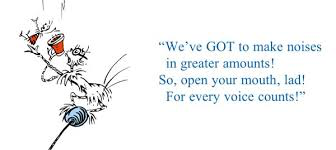 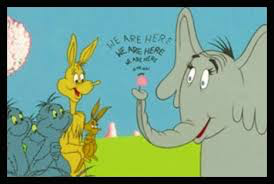 Spring 2018 Plenary Session, San Mateo Marriott
Changes in ACCJC
We have been heard!
4 CCCCO Task Forces
Taskforce in 2010 – limited success
Taskforce 2.0 in 2013 – report not sent
Taskforce 3.0 in 2015 – CEO Board takes stronger role
Taskforce 4.0 in 2016 – 2 workgroups were formed, major recommendations
Recommendations – all considered, most addressed or in progress
Spring 2018 Plenary Session, San Mateo Marriott
Changes in ACCJC
ASCCC Resolutions 
9.02 Fall 2015 (Baccalaureate Degrees and Upper Division Units)
10.01 Fall 2015 (Baccalaureate Degree and Minimum Qualifications)
2.01 Fall 2017 (Specifically engages ACCJC on Baccalaureate Degrees and Upper Division Units)
Spring 2018 Plenary Session, San Mateo Marriott
Standard II.A.2(prior to January 2018)
with proposed edits for consideration at January 2018 ACCJC Meeting:
Standard II.A.2. Faculty, including full time, part time, and adjunct faculty, regularly engage in ensuringe that the content and methods of instruction meet generally accepted academic and professional standards and expectations. In exercising collective ownership over the design and improvement of the learning experience, fFaculty and others responsible act to conduct systematic and inclusive program review, using student achievement data, in order to continuously improve instructional courses and, programs and directly related services through systematic evaluation to assure thereby ensuring program currency, improvinge teaching and learning strategies, and promotinge student success.
Spring 2018 Plenary Session, San Mateo Marriott
Standard II.A.2 (approved January 2018)
Standard II.A.2. Faculty, including full time, part time, and adjunct faculty, regularly engage in ensuring that the content and methods of instruction meet generally accepted academic and professional standards and expectations. In exercising collective ownership over the design and improvement of the learning experience, faculty conduct systematic and inclusive program review, using student achievement data, in order to continuously improve instructional courses and programs, thereby ensuring program currency, improving teaching and learning strategies, and promoting student success.
Spring 2018 Plenary Session, San Mateo Marriott
Standard III.A.6 - proposed
Standard III.A.6. The evaluation of faculty, academic administrators, and other personnel directly responsible for student learning includes, as a component of that evaluation, consideration of how these employees use the results of the assessment of learning outcomes to improve teaching and learning.
III.A.6
Spring 2018 Plenary Session, San Mateo Marriott
More news…
New Peer Reviewer Training and New ALO Training at the ASCCC Accreditation Institute pre-session on February 22, 2018
A “portfolio model” for the Vice Presidents: Each VP manages a portfolio of colleges with which they:
Develop close, collaborative relationships, 
Support each step of the review process, and 
Ensure a consistent, thoroughly understood outcome. 
Taxonomy of Standards revision: Consideration of a new “unit of measure” of the Standards for making compliance decisions rather than the current model of 128 Standards, all of which can be considered of equal importance. 
Baccalaureate requirements may be reconsidered…
Spring 2018 Plenary Session, San Mateo Marriott
Acronym Fun
ACCJC – Accrediting Commission for Community and Junior Colleges
WASC – Western Association of Schools and Colleges
ISER – Institutional Self Evaluation Report
QFE – Quality Focus Essay
ER – Eligibility Requirement
SLO – Student Learning Outcome
USDE – United States Department of Education
NACIQI – National Advisory Committee on Institutional Quality and Integrity
CEO – Chief Executive Officer (College President or District Chancellor)
CIO – Chief Instructional Officer (Vice President of Instruction or Academic Affairs)
CBO – Chief Business Officer (Vice President of Administration)
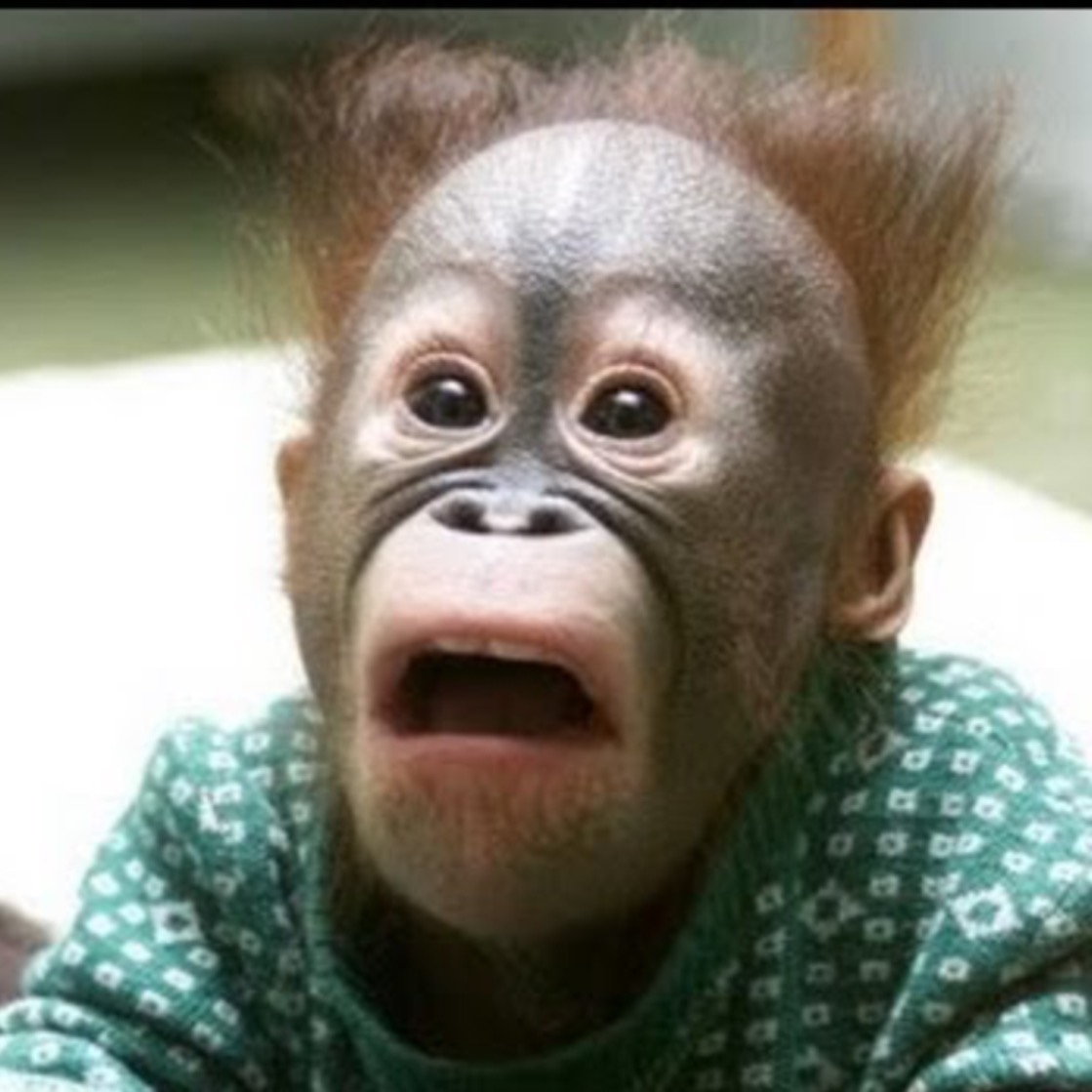 Spring 2018 Plenary Session, San Mateo Marriott
References
Governor’s Trailer Bill Language for California Online Community College District: http://dof.ca.gov/Budget/Trailer_Bill_Language/documents/CCC-CaliforniaOnlineCommunityCollege.pdf
WSCUC: https://www.wscuc.org 
ACS WASC: http://www.acswasc.org 
NACIQI: https://sites.ed.gov/naciqi/ 
ACCJC Initial Accreditation: https://accjc.org/wp-content/uploads/Eligibility-Candidacy-and-Initial-Accreditation-Manual_August-2017.pdf 
DEAC Initial Accreditation: https://www.deac.org/UploadedDocuments/2017-Handbook/2017-Accreditation-Handbook-Part-Two.pdf
Spring 2018 Plenary Session, San Mateo Marriott
Questions and Comments
Thank You!
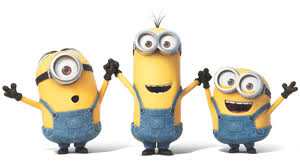 Spring 2018 Plenary Session, San Mateo Marriott